Національна академія внутрішніх справКафедра адміністративного права і процесу
Тема № 11. ПОНЯТТЯ, ВЛАСТИВОСТІ ТА ПРИНЦИПИ АДМІНІСТРАТИВНОЇ ВІДПОВІДАЛЬНОСТІ
1. Поняття,

особливості та підстави

 адміністративної

 відповідальності
Законодавче визначення поняття
"адміністративна відповідальність"
Ст. 92 Конституції України визначає
 адміністративну відповідальність як
один з основних видів юридичної відповідальності в Україні, яка являється наслідком невиконання чи неналежного виконання особою норм адміністративного законодавства, що тягне невідворотне реагування держави на адміністративні правопорушення (проступки), та встановлюється виключно законами тощо.
КУпАП не дає визначення  поняття "адміністративна відповідальність",
 він лише визначає зміст поняття "адміністративне правопорушення".
Разом з тим, у теоретичних працях дане поняття досить детально розроблене.
!
1.
Українська юридична енциклопедія зазначає, що адміністративна відповідальність – це вид юридичної відповідальності громадян і службових осіб за вчинені ними адміністративні правопорушення.
2.
В.Б. Авер’янов характеризував адміністративну відповідальність як різновид юридичної відповідальності, що являє собою сукупність адміністративних правовідносин, які виникають у зв’язку із застосуванням уповноваженими органами (посадовими особами) до осіб, що вчинили адміністративний проступок, передбачених нормами адміністративного права особливих санкцій – адміністративних стягнень.
Т.О. Коломоєць формулює адміністративну відповідальність як різновид юридичної відповідальності, специфічна форма негативного реагування з боку держави в особі уповноважених органів на відповідну категорію протиправних діянь (насамперед адміністративних проступків), а особи, які вчинили зазначені правопорушення, повинні відповісти перед уповноваженим державним органом за свої неправомірні дії і понести адміністративне стягнення в установлених законом формах і порядку.
3.
А.Т. Комзюк розкриває адміністративну відповідальність як застосування до осіб, які вчинили адміністративні проступки, адміністративних стягнень, що тягнуть для цих осіб обтяжливі наслідки майнового, морального, особистісного чи іншого характеру і накладаються уповноваженими на те органами чи посадовими особами на підставах і у порядку, встановлених нормами адміністративного права.
4.
5.
Л. В. Коваль, Ю. П. Битяк, В. В. Зуй та інші формулюють поняття адміністративної відповідальності як застосування до правопорушника заходів примусу.
Є. В. Додін встановлює адміністративну відповідальність як визначення обмежень майнових, а також особистих благ і інтересів за здійснення адміністративних правопорушень.
6.
І. П. Голосніченко розкриває це поняття як сукупність адміністративних правовідносин, які виникають у зв’язку із застосуванням до суб’єкта проступку адміністративних стягнень.
7.
С.Т. Гончарук характеризує зміст адміністративної відповідальності як специфічної форми реагування держави в особі її компетентних органів на вчинення адміністративних проступків, згідно з якою особи, що скоїли ці проступки, повинні відповісти перед уповноваженими державними органами за свої неправомірні дії і понести за це адміністративні стягнення в установлених законом формах і порядку.
8.
Підсумовуючи викладені погляди, слід зазначити, що поняття адміністративної відповідальності науковцями розглядається як:
різновид юридичної (правової) відповідальності
один з інститутів адміністративного права
форма забезпечення одного із заходів примусу (стягнення)
ефективний засіб запобігання правопорушенням та забезпечення правопорядку
певний стан суспільних відносин, який виникає внаслідок порушення законодавства
Найбільш повною, на наш погляд, є дефініція, яку запропоновано В.К. Колпаковим, котру ми візьмемо за теоретичну основу і будемо використовувати при викладанні наступного матеріалу щодо змісту та особливостей інституту адміністративної відповідальності

       Отже, адміністративна відповідальність –
     це примусове, з додержанням встановленої процедури, застосування правомочним суб’єктом передбачених законодавством за вчинення адміністративного проступку заходів впливу, які виконані правопорушником
Особливості адміністративної відповідальності як інституту адміністративного права
- адміністративна відповідальність 
має публічно-правовий характер
- це самостійний вид правової відповідальності, що настає за адміністративні проступки в різних 
сферах публічного адміністрування
- вона є специфічною формою правового реагування з боку публічної адміністрації на певну категорію протиправних проявів і є наслідком винного суспільно шкідливого (антигромадського) діяння
- реалізовується у як у судовому так і в позасудовому порядку
- вона є одним з видів адміністративного примусу у вигляді застосування встановлених законодавством адміністративних стягнень
- реалізується в умовах неслужбової підлеглості
- вона зобов'язує правопорушника дати відповідь перед повноважним органом публічної адміністрації щодо своїх неправомірних дій і понести за це стягнення з негативними для правопорушника наслідками (морального, матеріального або фізичного характеру)
- нормативною підставою адміністративної відповідальності, крім КУпАП, є інші законодавчі акти: Водний кодекс України, Митний кодекс України та закони України ("Про засади запобігання і протидії корупції", "Про рекламу", "Про об'єднання громадян" тощо)
- правами щодо притягнення особи до адміністративної відповідальності наділене широке коло суб’єктів владних повноважень, визначених у третьому розділі КУпАП (суди, міліція тощо)
- суб'єктами адміністративної відповідальності виступають як фізичні (осудна особа, яка на момент вчинення адміністративного проступку досягла 16-річного віку, так і юридичні особи
- адміністративна відповідальність 
реалізується у відповідних 
процесуальних формах
- встановлюється не лише Верховною Радою України, але й іншими органами публічної адміністрації (наприклад, органами місцевого самоврядування)
- засобом реалізації адміністративної відповідальності є адміністративні стягнення та заходи виховного впливу
- метою адміністративного стягнення, в першу чергу, є покарання особи, яка вчинила адміністративне правопорушення, виховання її в дусі додержання законів України, поваги до правил співжиття, а також запобігання вчиненню нових правопорушень як самим правопорушником, так і іншими особами, відновлення порушених суспільних відносин, відшкодування шкоди
- у разі повторюваності порушень більше одного разу протягом року передбачено застосування більш суворих адміністративних стягнень
- більшість адміністративних порушень характеризується недодержанням загальнообов'язкових правил, коли діяння становить формальний склад проступку незалежно від настання шкідливих наслідків матеріального характеру
- адміністративна відповідальність має: свій механізм запровадження адміністративних загальнообов'язкових правил (заборон); власний об'єкт правоохорони; власний метод правоохорони (адміністративний та адміністративно-судовий); свої матеріальні, процесуальні норми, систему адміністративних покарань; особливості нормативного врегулювання адміністративної відповідальності
Підстава настання 
адміністративної відповідальності
вчинення адміністративного проступку

 - суспільно-шкідливої, протиправної,
 винної дії або бездіяльності, 
що порушує  норми закону та 
включає наступні критерії:
Фактичний критерій
вчинення особою особливого виду правопорушення – адміністративного 
(тобто наявність ознак такого правопорушення)
Юридичний критерій
наявність в діях особи юридичного складу правопорушення – суб'єкту, суб'єктивної сторони, об'єкту, об'єктивної сторони
Процесуальний критерій
наявність процесуальних норм, які забезпечують притягнення винної особи до адміністративної відповідальності
Обставини, що виключають адміністративну відповідальність:
- стан крайньої необхідності
- стан необхідної оборони
- стан неосудності
Стан крайньої необхідності
вчинення дій з ознаками адміністратив- ного проступку для усунення небезпеки, яка загрожує державному або громадському порядку, власності, правам і свободам громадян, установ- леному порядку управління, якщо ця небезпека за даних обставин не могла бути усунута іншими засобами і якщо заподіяна шкода є менш значною, ніж відвернена шкода
Стан необхідної оборони
вчинення дій з ознаками адміністративного проступку при захисті державного або громадського порядку, власності, прав і свобод громадян, установленого порядку управління від протиправного посягання шляхом заподіяння посягаючому шкоди, якщо при цьому не було допущено перевищення меж необхідної оборони
Стан неосудності
це вчинення дій з ознаками адміністративного проступку особою, яка не могла усвідомлювати свої дії або керувати ними внаслідок хронічної душевної хвороби, тимчасового розладу душевної діяльності, слабоумства чи іншого хворобливого стану
Підстави звільнення від адміністративної відповідальності:
- коли характер вчиненого проступку і особи правопорушника свідчить про доцільність застосування до нього заходів громадського впливу
коли визнано малозначність проступку
коли наявний дипломатичний імунітет від адміністративної юрисдикції
Суспільні відносини, що врегульовуються інститутом адміністративної відповідальності, 
різні за своїм обсягом та змістом
визначені в:
процесуальних нормах
матеріальних нормах
Матеріальні норми
визначають та закріплюють:
- завдання, мету адміністративної відповідальності та її роль у профілактиці адміністративних проступків;
- принципи адміністративної відповідальності та її головні функції;
- нормативні акти, якими адміністративна відповідальність передбачається;
- ступінь адміністративної протиправності, тобто які з адміністративних проступків є протиправними;
- загальні підстави адміністративної відповідальності;
- види адміністративної відповідальності та коло її суб'єктів;
- адміністративні стягнення – конкретні види адміністративного покарання;
- строки, протягом яких можна притягнути особу до адміністративної відповідальності;
- обставини, які виключають або звільняють від адміністративної відповідальності;
- конкретні склади адміністративних проступків.
Процесуальні норми
визначають та закріплюють:
- врегульовують весь комплекс відносин, що складаються при провадженні у справах про адміністративні проступки;
- забезпечують процедуру реалізації адміністративних норм;
- визначають головні завдання провадження;
- визначають принципи провадження;
- регулюють процесуальне становище сторін у провадженні;
- встановлюють підвідомчість розгляду та ведення справ;
- визначають докази в провадженні;
- забезпечують заходи процесуального примусу в провадженні;
- встановлюють порядок і строки:

   а) порушення справ,
   б) оскарження та опротестування рішень у        справах,
   в) перегляду рішень,
   г) виконання рішень.
Норми адміністративної відповідальності мають однакову структуру з нормами інших галузей права і, як правило, мають усі три елементи:
гіпотезу
диспозицію
санкцію
Гіпотеза
у гіпотезі визначаються умови застосування норми, тобто коли адміністративна відповідальність може настати
Диспозиція
у диспозиції описуються конкретні правила поведінки особи, які охороняються державою і за порушення яких передбачена адміністративна відповідальність
Санкція
визначає примусові заходи чи несприятливі наслідки особистого, майнового або фізичного характеру, які публічна адміністрація може застосувати за порушення правила поведінки, що визначене у диспозиції норми
Норми, що встановлюють адміністративну відповідальність, залежно від того, як окремі елементи адміністративно-правової норми викладені у статтях закону поділяються на:
бланкетного способу викладу
прямого способу викладу
Прямого способу викладу
всі елементи адміністративно-правової норми (гіпотеза, диспозиція, санкція) сформульовані в одній статті закону
Бланкетного способу викладу
окремі елементи правової норми (як правило, гіпотеза і санкція) викладені в статті одного, а інші (як правило, диспозиція) – у статтях іншого нормативного акту
2. Принципи

 адміністративної

 відповідальності.
Принцип (від лат. «Princi pium - початок, основа) - це основне вихідне положення будь-якого вчення, науки, світогляду тощо.
Принципи адміністративної відповідальності - це основні положення, закріплені в Конституції та інших законах України, на яких базується порядок притягнення винних осіб до адміністративної відповідальності.
До принципів адміністративної відповідальності відносяться:
Верховенства права
Законності
Обґрунтованості
Доцільності
Своєчасності
Невідворотності
Гуманізму
Справедливості
Відповідності провини та покарання
Індивідуалізації покарання
Верховенство права
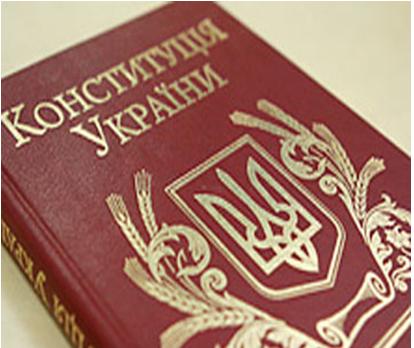 - є пріоритетним у правовій державі. Цей принцип полягає в тому, що адміністративна відповідальність в Україні та процедура притягнення до адміністративної відповідальності ґрунтується на конституційних принципах та правових презумпція, які зумовлені виконанням і дією саме принципу верховенства права в Україні. Конституція України має найвищу юридичну силу, закони та інші нормативно-правові акти приймаються на основі Конституції України і повинні відповідати їй (ч. 2 ст. 8 КУ).
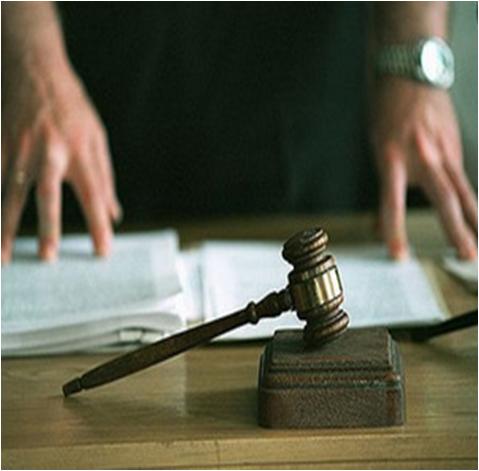 Принцип законності
- полягає, по-перше, в тому, що адміністративна відповідальність настає лише за ті діяння, які передбачені законом, по-друге, притягати до адміністративної відповідальності мають право тільки передбачені законом компетентні органи, по-третє, органи публічної адміністрації при вирішенні питання про притягнення винної особи до адміністративної відповідальності повинні керуватися законом і здійснювати свої повноваження в рамках передбаченої законодавством компетенції. Принцип законності адміністративної відповідальності закріплюється у ст. 7 КУпАП.
Принцип доцільності
згідно зі ст. 22 КУпАП орган (посадова особа), уповноважений вирішувати справу, може звільнити правопорушника від адміністративної відповідальності і обмежитись усним зауваженням при малозначності адміністративного проступку. У доцільності звільнення правопорушника від адміністративної відповідальності за мотивами малозначності його проступку можуть переконувати самі різні обставини, що пом'якшують відповідальність, у тому числі й умови, що дозволяють досягти виховних і попереджувальних цілей без застосування заходів адміністративного впливу, зокрема, факт відсутності у порушника стійких антигромадських установок.
Принцип обґрунтованості
полягає в тому, що довільне притягнення особи до адміністративної відповідальності не допускається. Правозастосовні органи повинні встановити сам факт вчинення адміністративного проступку, а також встановити інші обставини справи, які мають значення для кваліфікації адміністративного проступку та індивідуалізації адміністративної відповідальності. Також вибір конкретної міри адміністративного стягнення повинен бути обґрунтований на ретельному вивченні матеріалів справи та при врахуванні пом'якшуючих та обтяжуючих обставин справи.
Принцип невідворотності
передбачає неминучість настання адміністративної відповідальності для особи, яка вчинила адміністративний проступок. Невідворотність адміністративної відповідальності залежить більшою мірою від налагодженості роботи правоохоронних органів, від професіоналізму працівників, уповноважених притягати до відповідальності і застосовувати санкції. Адміністративний проступок, на який не відреагувала держава, заподіює правопорядку серйозної шкоди. Безкарність правопорушника заохочує їх на вчинення нових проступків і подає негативний приклад іншим нестійким особам.
Принцип своєчасності
принцип своєчасності адміністративної відповідальності означає можливість притягнення правопорушника до відповідальності протягом строку давності, тобто періоду часу, не занадто віддаленого від факту правопорушення. Строки давності застосування до особи адміністративних стягнень регулюються ст. 38 КУпАП, яка закріплює, що адміністративне стягнення може бути накладено не пізніше як через два місяці з дня його виявлення, за винятком випадків, коли справи про адміністративні правопорушення відповідно до КУпАП підвідомчі суду (судді).
Принцип справедливості
проявляється в тому, що законодавець, передбачаючи санкцію за адміністративне правопорушення, повинен виходити зі ступеня суспільної небезпеки даного  протиправного діяння.
Принцип гуманізму.
його суть полягає у повазі до гідності і прав особи. Виходячи із принципу гуманізму, чиновникам забороняється, прикриваючись формальними процесуальними приписами, принижувати гідність особи, ущемляти її найменші потреби та інтереси.  Гуманізм є критерієм правильності рішення, а також проявляється в обставинах, що виключають провадження в справі про адміністративне правопорушення (наприклад, неосудність особи, стані крайньої необхідності).
Принцип індивідуалізації покарання
вимагає відповідності між заходом впливу до правопорушника, що обирається і ступенем суспільної небезпеки адміністративного проступку. Застосування цього принципу тісно пов'язано з індивідуалізацією адміністративної відповідальності залежно від ступеня суспільної небезпеки проступку і властивостей правопорушника. Цей принцип безпосередньо не закріплений у Кодексі України про адміністративні правопорушення, однак випливає з його положень. Наприклад, ч. 2 ст. 33 КУпАП закріплює, що при накладенні адміністративного стягнення враховуються характер вчиненого проступку, особу порушника, ступінь його вини, майновий стан, обставини, що пом'якшують і обтяжують відповідальність.
Відповідності провини та покарання
вимагає, щоб при виборі конкретного заходу адміністративного стягнення враховувались всі обставини вчиненого правопорушення і особа порушника. Реалізації зазначеного принципу сприяє закріплення в законодавстві можливості вибору адміністративного стягнення із кількох можливих (альтернативні санкції) або конкретного розміру стягнення в межах передбачених мінімуму і максимуму (відносно визначені санкції), виходячи із характеру правопорушення і особи винного.
3. Відмежування адміністративної відповідальності від інших видів юридичної відповідальності.
Адміністративну відповідальність не 
               можна сприймати інакше ніж у контексті з іншими видами відповідальності, бо синтезуючим началом тут є необхідність відповідати за власні дії, протиправні вчинки, брати на себе вину за їх наслідки. Не дивлячись на наявність спільних рис, що притаманні будь-якому виду юридичної відповідальності, адміністративна відповідальність, в той же час, відрізняється від інших видів юридичної відповідальності за низкою
 критеріїв:
- підстави притягнення до адміністративної відповідальності;
1.
- коло суб'єктів, які наділені правом порушення та розгляду справ про адміністративні правопорушення; встановлення адміністративної відповідальності;
2.
3.
- правові наслідки;
4.
- процесуальна процедура;
5.
- санкції.
Адміністративна відповідальність відмежовується від кримінальної 
за наступними ознаками:
- адміністративна відповідальність настає за вчинення адміністративного правопорушення, склад якого визначається як законами (КУпАП, Митний кодекс України, закон України «Про об’єднання громадян»), так і підзаконними актами (рішення органів місцевого самоврядування). Кримінальна відповідальність настає за вчинення злочину, склад яких визначається виключно нормами Кримінального кодексу України;
- правом порушення справ про адміністративні правопорушення, як і правом розгляду таких справ наділене широке коло суб’єктів публічної адміністрації. Правом порушення кримінальних справ, наділені виключно органи дізнання і попереднього слідства, визначені КПК України та органи прокуратури, а правом розгляду – виключно суди;
- на відміну від кримінальної відповідальності, яка встановлюється виключно Верховною Радою України, адміністративна – встановлюється й іншими суб’єктами публічної адміністрації (органами місцевого самоврядування);
- до кримінальної відповідальності притягуються лише фізичні особи, а до адміністративної – як фізичні особи так і юридичні особи;
- притягнення особи до адміністративної відповідальності і застосування до неї адміністративних санкцій не призводить до таких наслідків як судимість, що в подальшому проявляється в певних обмеженнях її правосуб’єктності;
- адміністративна відповідальність реалізується як в позасудовому, так і в судовому порядку, кримінальна – тільки в судовому;
- притягнення особи до адміністративної відповідальності відбувається в коротші строки та за спрощеною процедурою;
- кримінальна відповідальність має пріоритет перед відповідальністю адміністративною.
Адміністративна відповідальність відмежовується від цивільної
 за наступними ознаками:
- в інституті адміністративної відповідальності діє презумпціє невинності, а в цивільній – презумпція вини;
- метою притягнення до адміністративної відповідальності є виховання особи і запобігання вчинення правопорушень в подальшому та іншими особами, цивільної – в першу чергу, відшкодування шкоди;
- адміністративна відповідальність належить до компетенції органів публічної адміністрації та їх посадових осіб, а цивільно-правова – до компетенції судів;
- заходами цивільної відповідальності суспільні відносини, захищаються за рахунок майна винного з метою відновити попередній майновий стан потерпілої сторони, а заходи адміністративної відповідальності спрямовані проти особи порушника;
- нормативні підстави адміністративної та цивільно-правової відповідальності регулюються різним законодавством – адміністративним та цивільним;
- об'єктом цивільних протиправних дій є майнові відносини, які захищаються у судовому порядку. Об'єкт адміністративних протиправних дій інший – суспільні відносини в сфері публічного адміністрування, які захищаються як в судовому, так і позасудовому порядку владою відповідних органів та посадових осіб;
- для адміністративних правопорушень такий елемент, як протиправний наслідок (матеріальна шкода) не завжди є обов'язковим, а цивільне правопорушення, як правило, його передбачає;
- адміністративна відповідальність настає переважно у позасудовому порядку в короткі строки або навіть на місці вчинення проступку, натомість цивільно-правова не може мати місця без відповідного звернення заінтересованої сторони до суду з позовом.